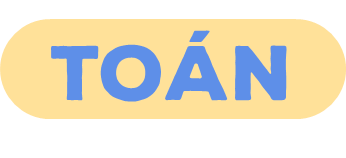 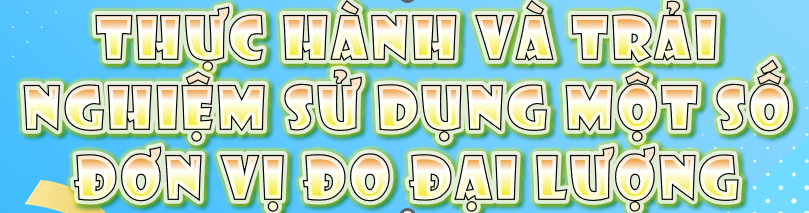 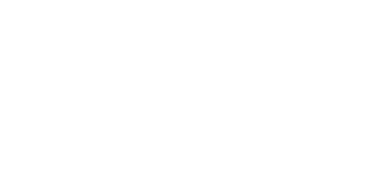 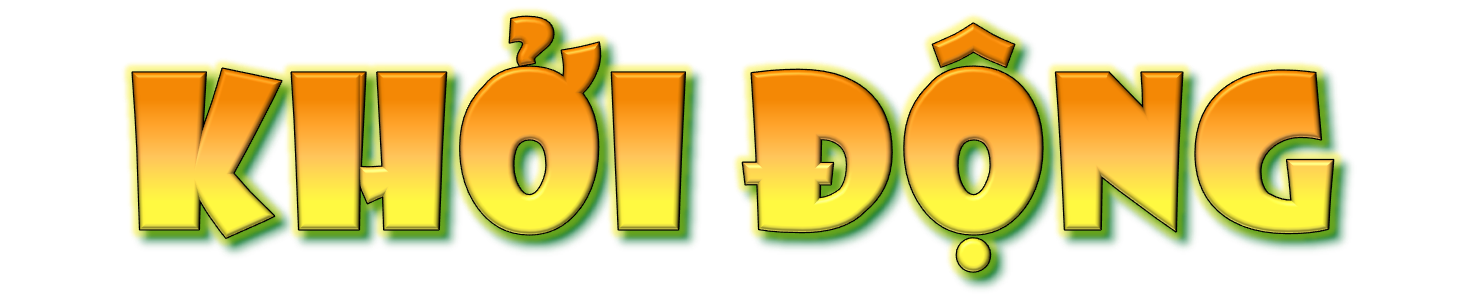 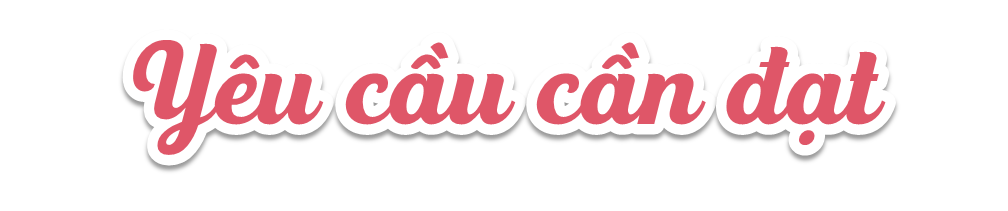 - Củng cố kĩ năng tính diện tích
- Củng cố kĩ năng tính toán trong hoạt động mua bán sử dụng tiền.
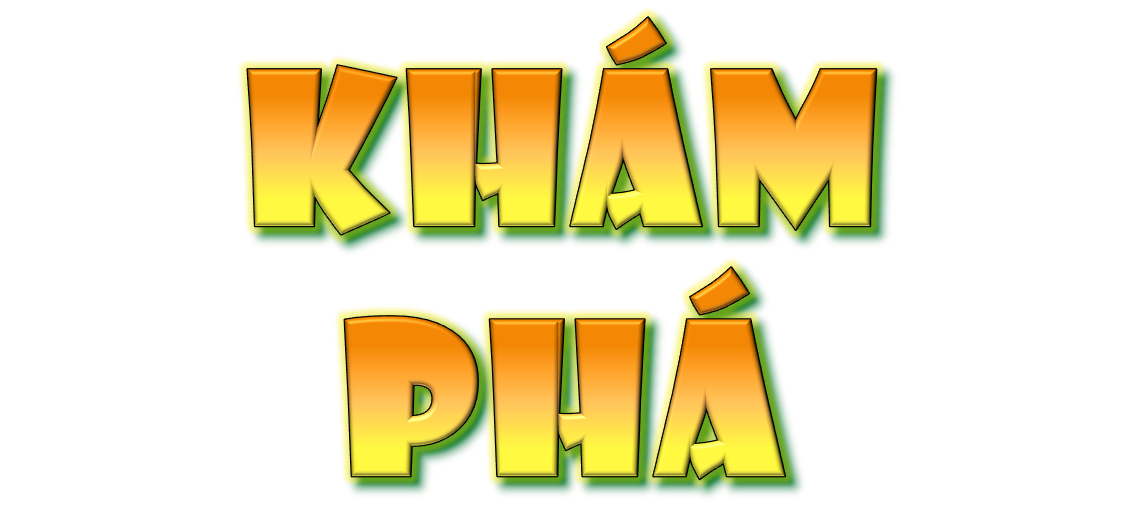 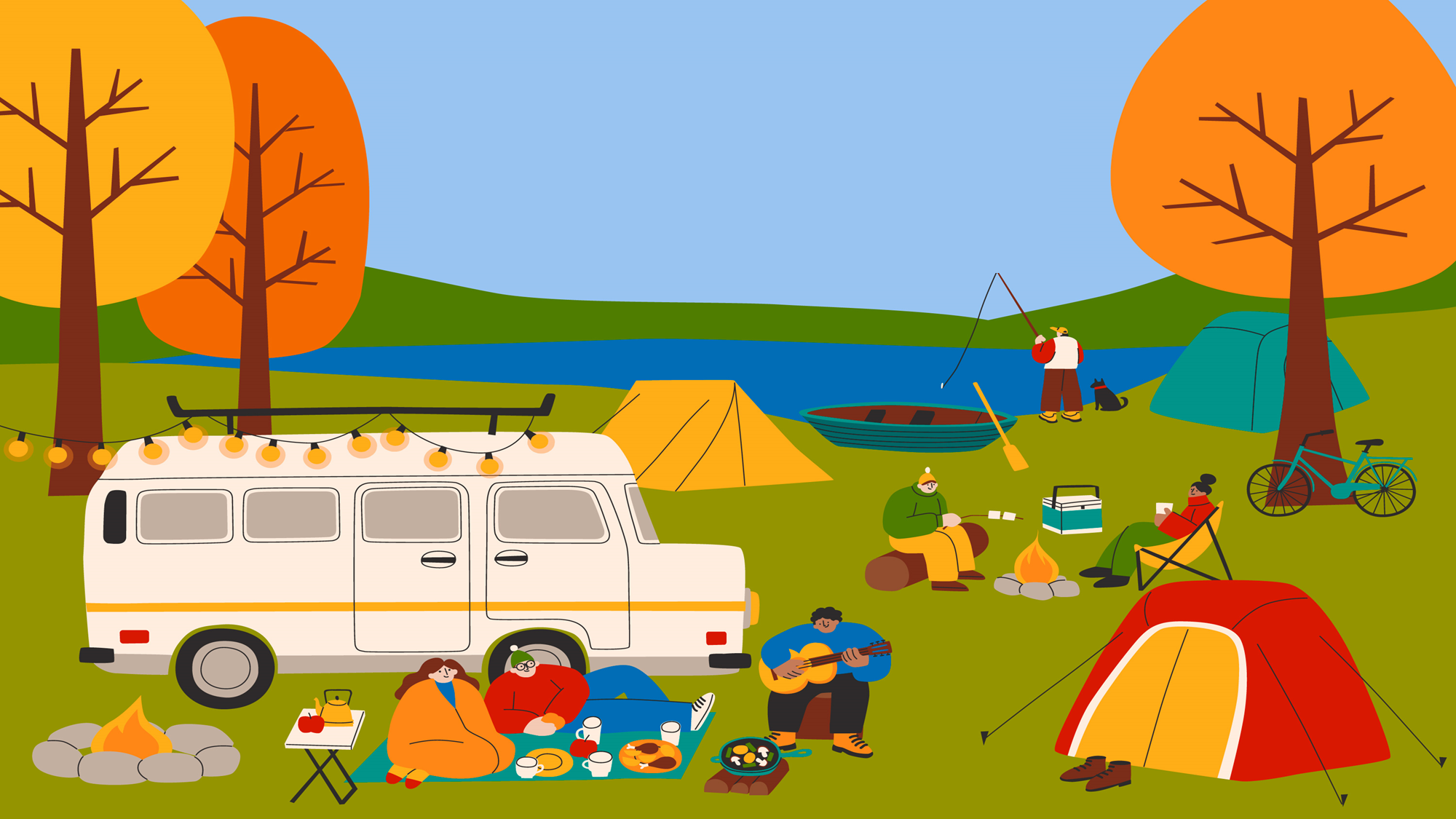 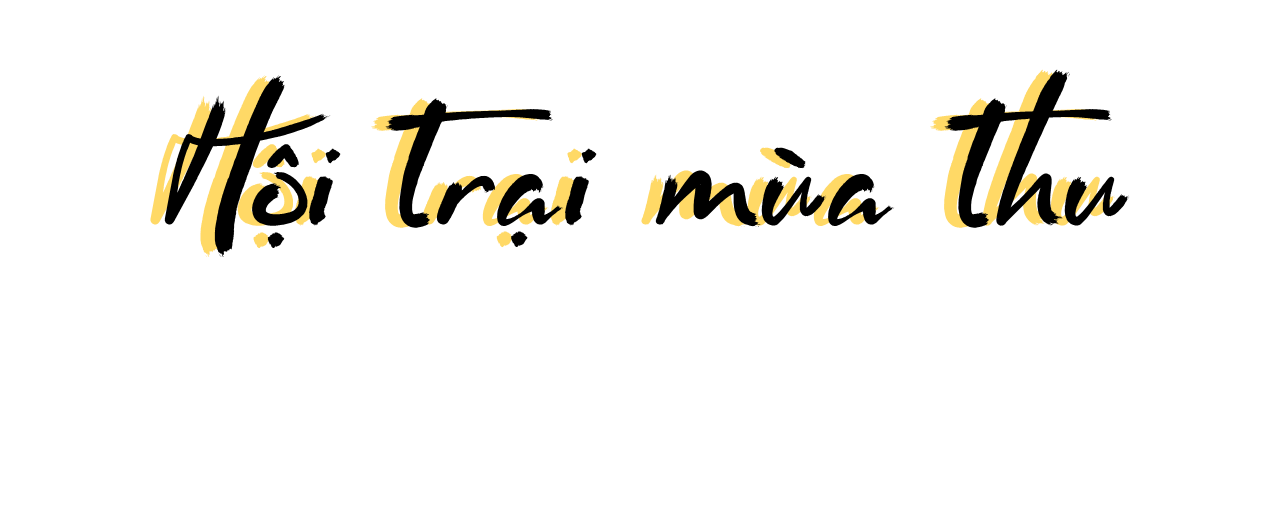 Em cần 1 tấm gỗ để làm biển tên trại của lớp mình. Em nên chọn tấm gỗ có diện tích khoảng:
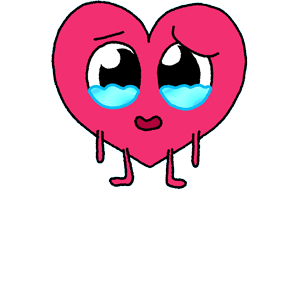 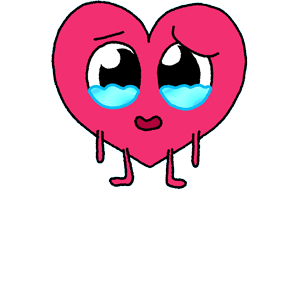 40
40
m2
mm2
A
B
C
D
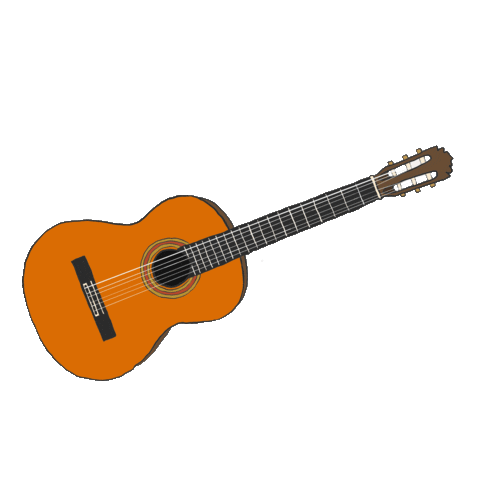 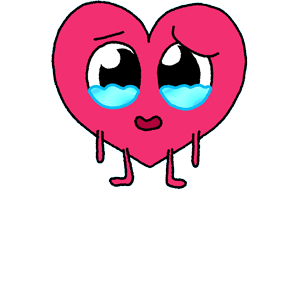 dm2
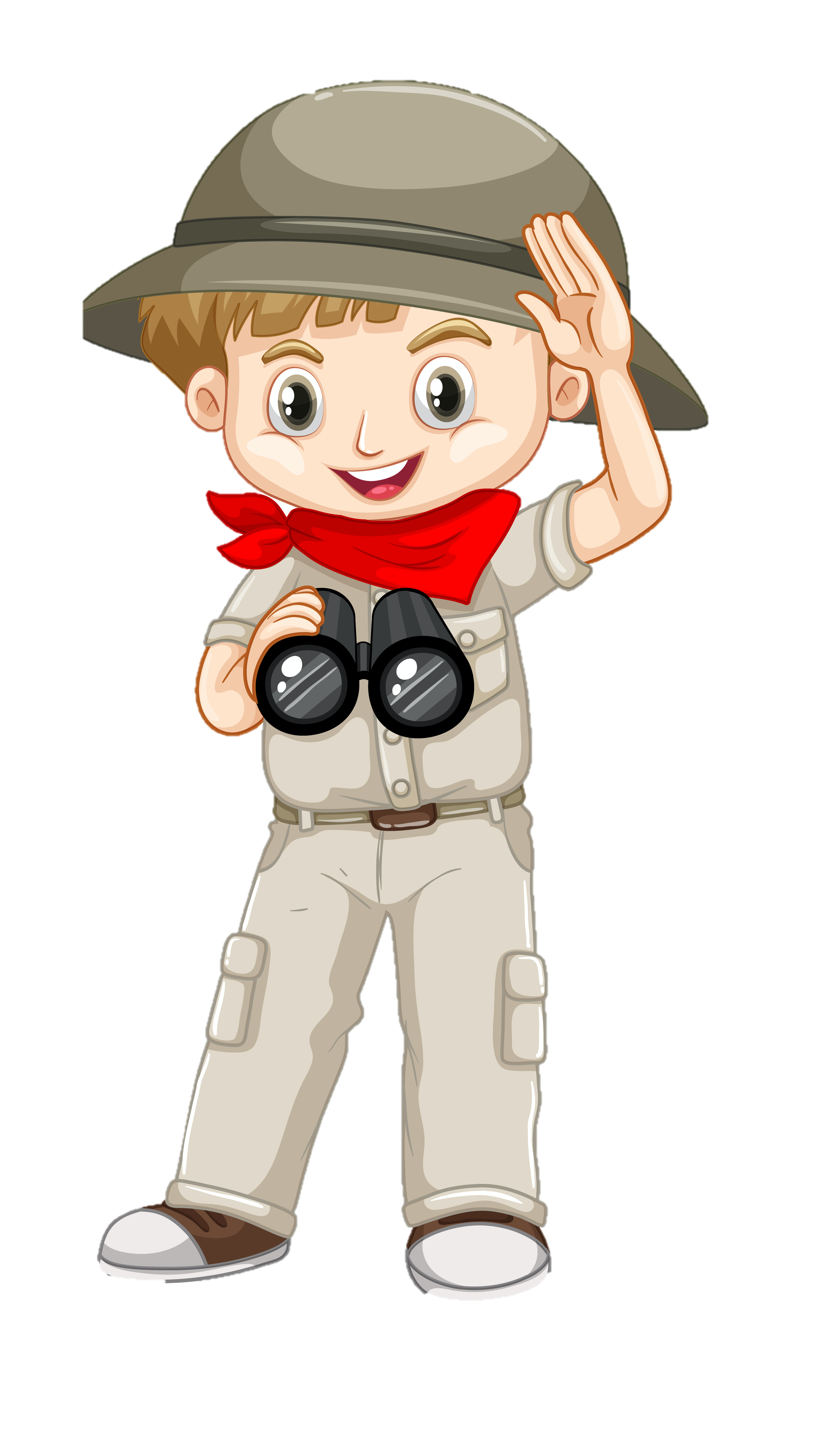 cm2
[Speaker Notes: Bấm vào bạn nhỏ để quay trở lại]
Lớp em được chọn 1 trong 3 vị trí để dựng trại có kích thước như hình dưới đây. Em chọn vị trí nào để có diện tích lớn nhất?
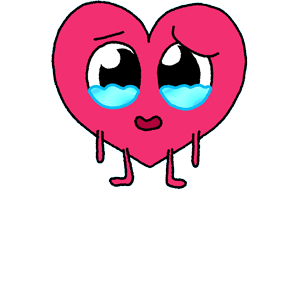 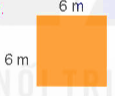 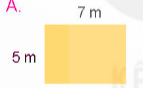 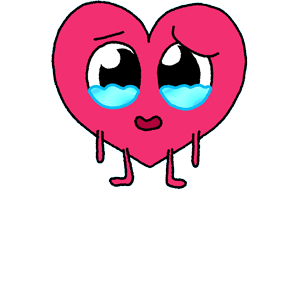 A
C
B
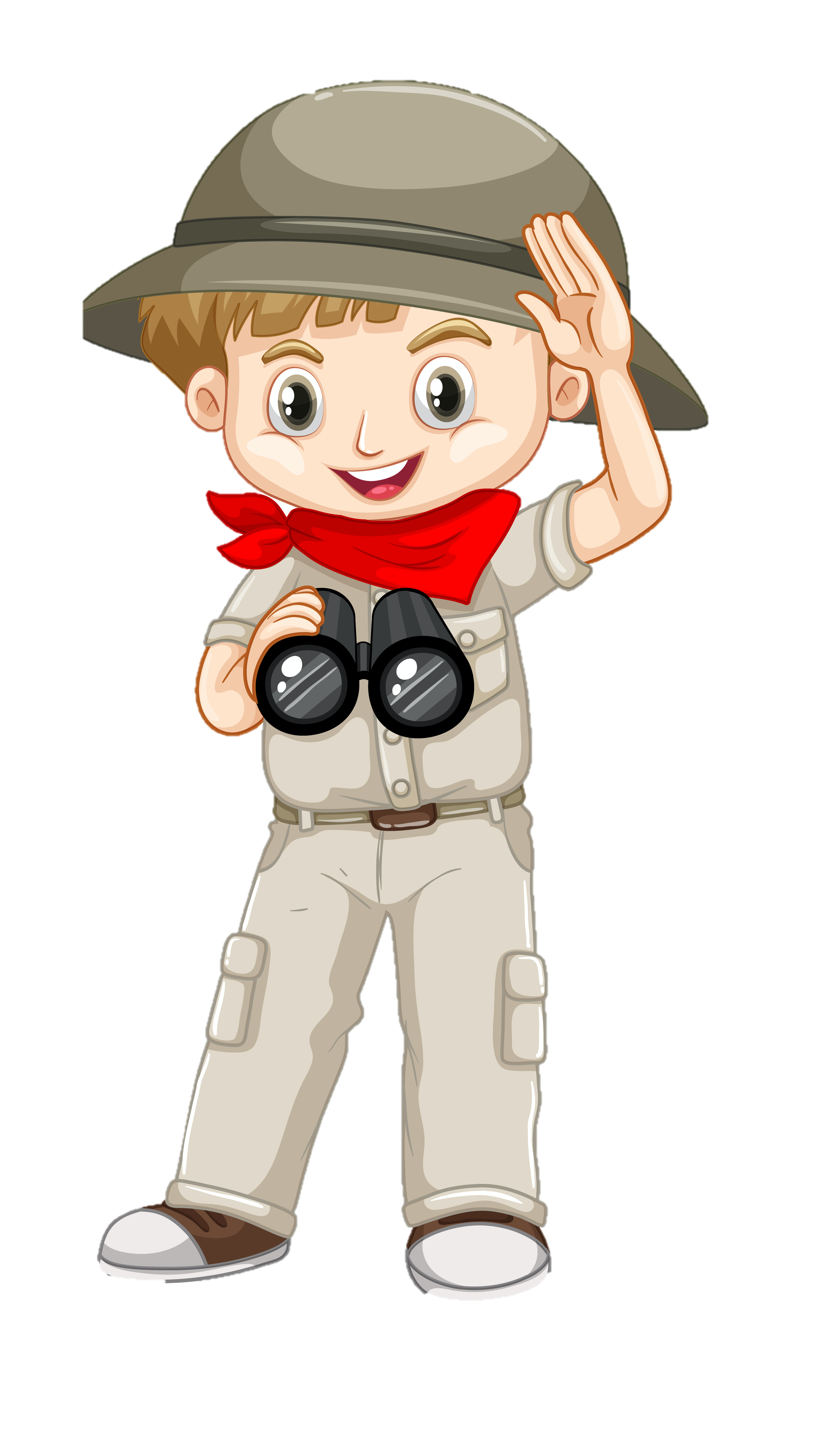 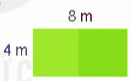 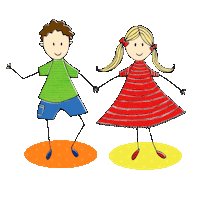 [Speaker Notes: Bấm vào bạn nhỏ để quay trở lại]
Em mua 3 bộ dây đèn có giá như hình dưới đây để trang trí trại của lớp. Em dùng tờ tiền nào đủ trả cho người bán hàng?
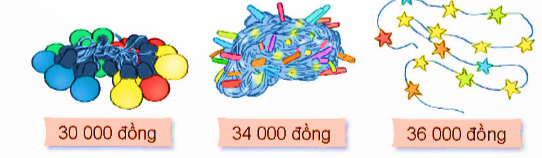 C
A
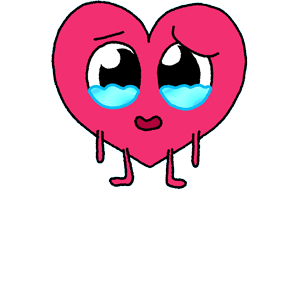 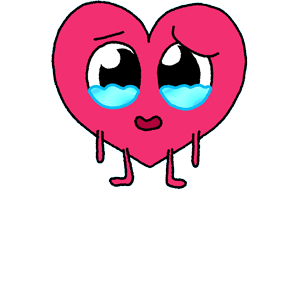 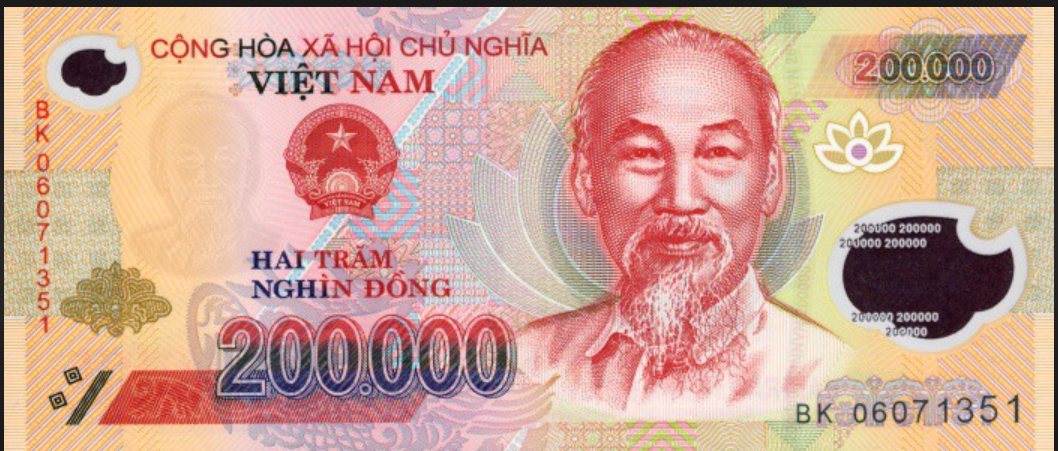 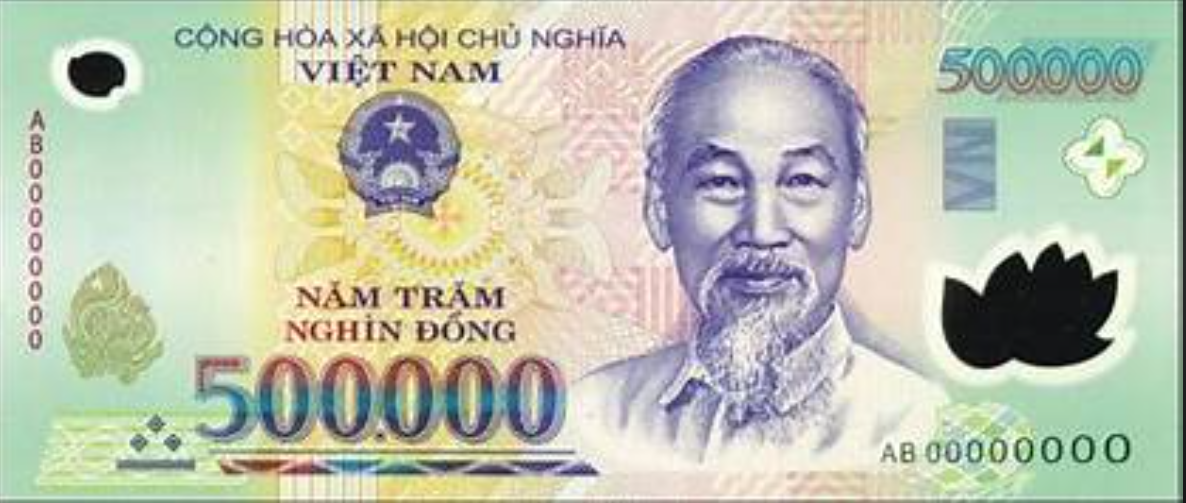 B
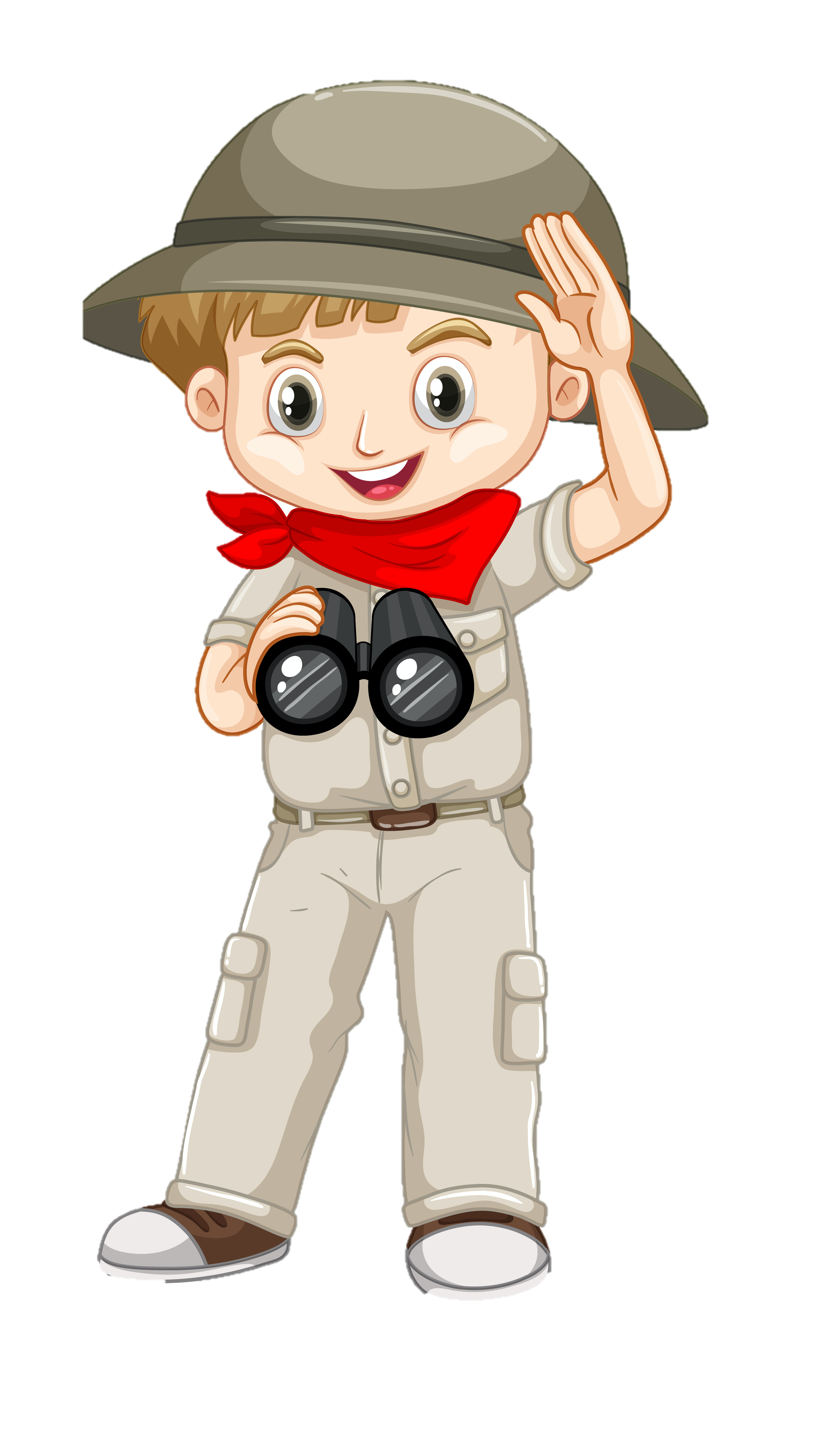 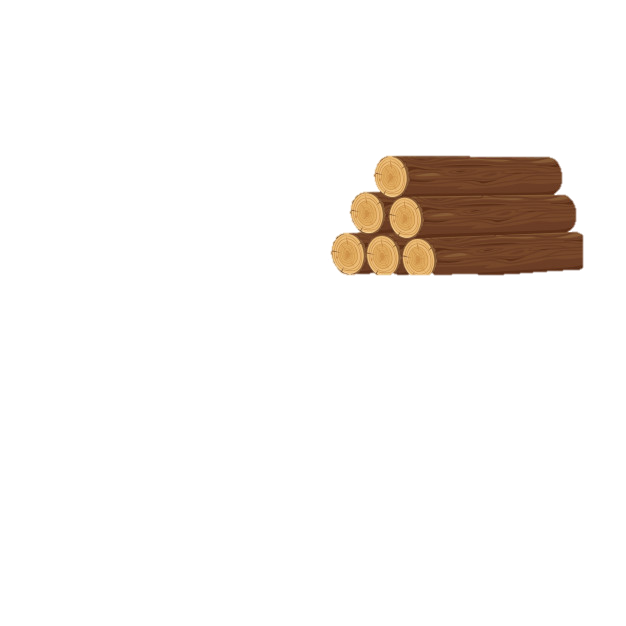 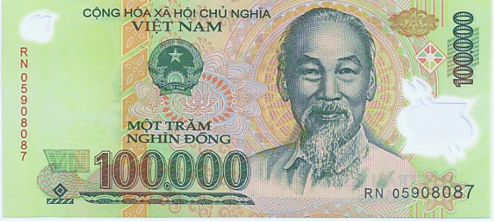 [Speaker Notes: Bấm vào bạn nhỏ để quay trở lại]
Chúng ta đã có một đêm đốt lửa trại thật vui, xin chào tạm biệt các bạn nhé!
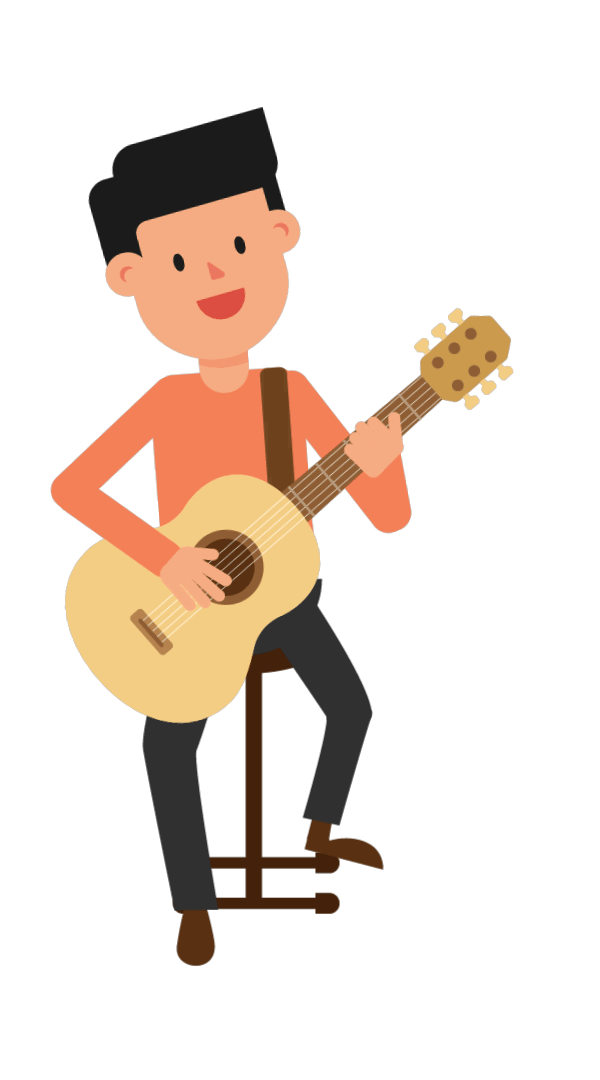 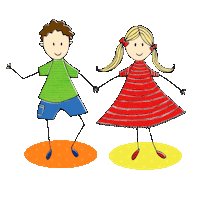 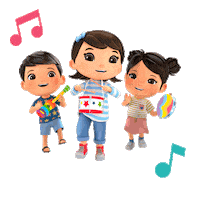 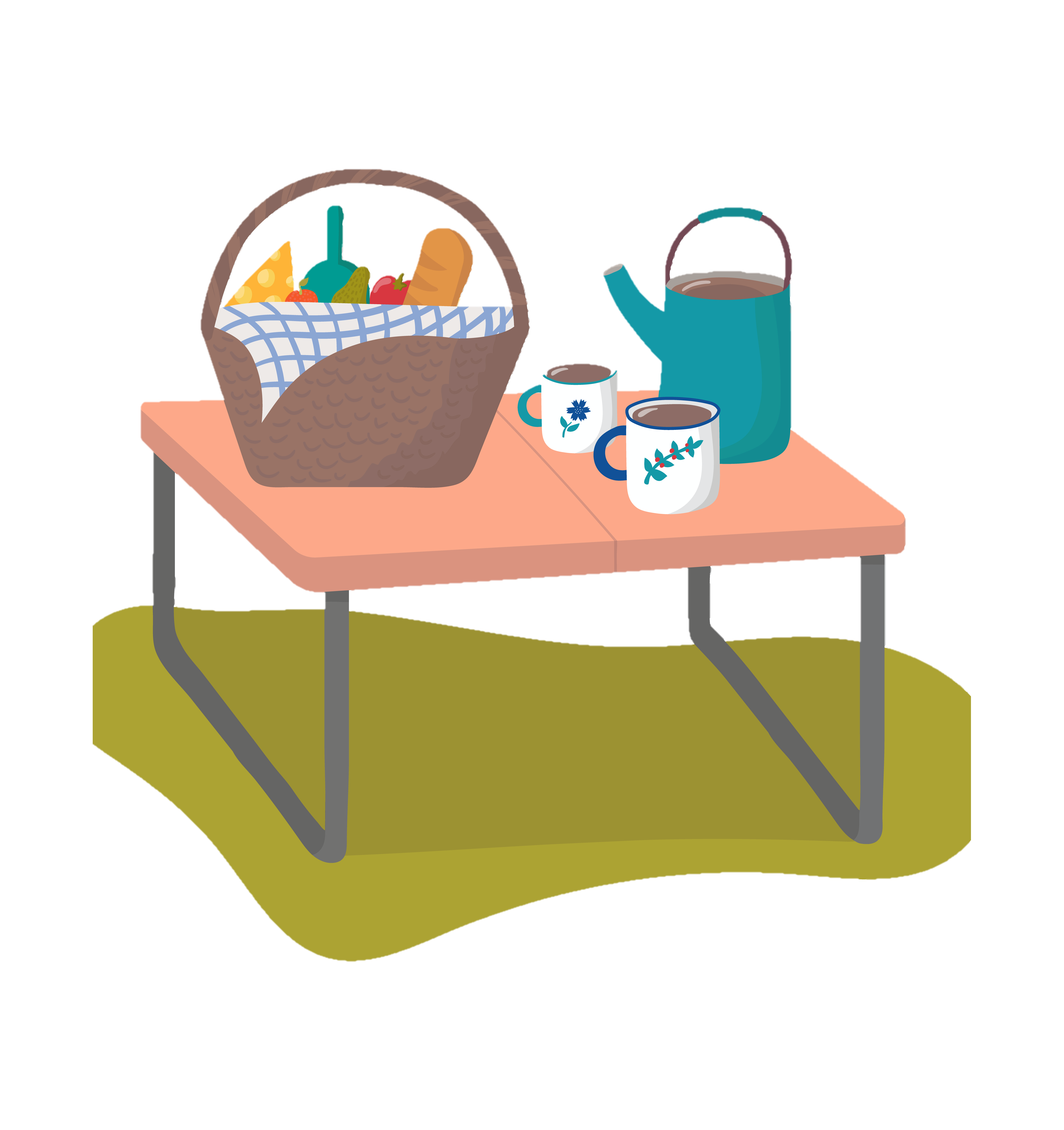 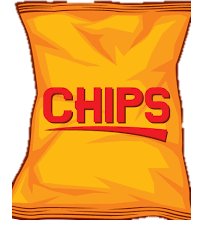 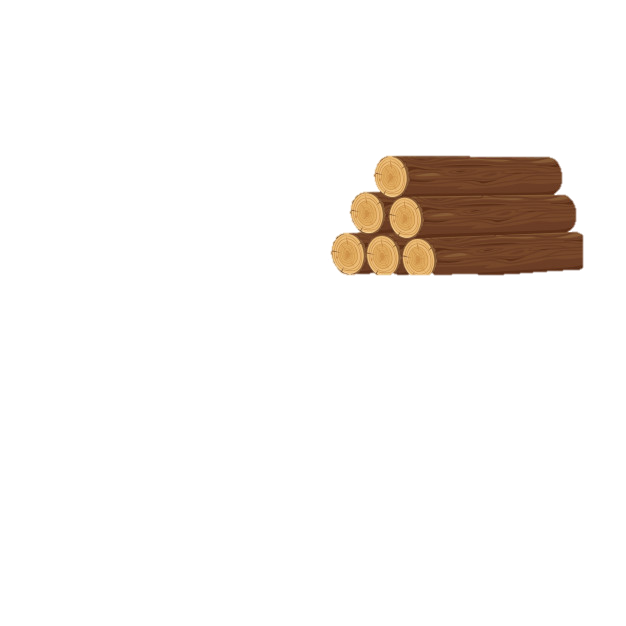 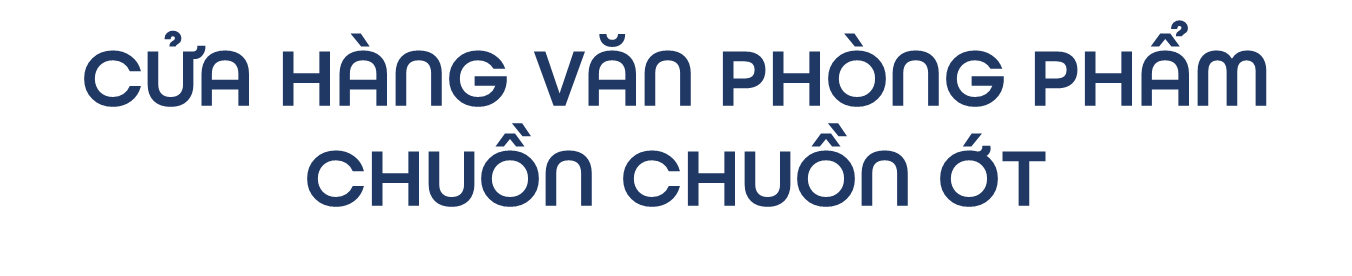 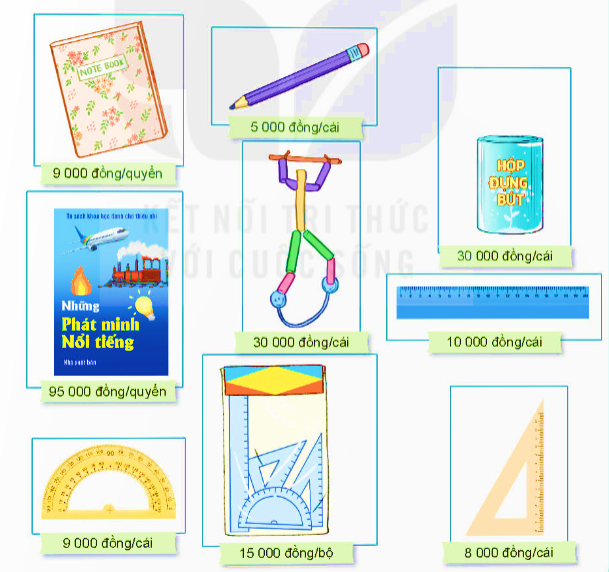